Rural Health Commissioning Team
Te Manawa Taki
Regional  System Integration Team
Lisa Gestro
Group Manager, Regional System Integration, 
Te Manawa Taki Region
Connie Magee
Team Administrator
Brent Gilbert De Rios
System Design Manager, 
Rural Health
Person
Principal Services Development Manager, Rural Health
Person
Senior Services Development Manager, Rural Health
Angela Olsen
Executive Assistant to GM, Regional System Integration
Person
Clinical Advisor, Rural Health 
(0.5 FTE)
Tim Slow
Jo-Anne Deane
Chloe Mercer
Khaliah Tapu
Kirk Mariner
Regional Manager, Living Well
Regional Manager, Mentally Well
Regional Manager, Ageing Well
Regional Manager, Rural Health
Regional Manager, Starting Well
Rural intersecting the wider commissioning teams
Waikato
Lakes
BOP
Taranaki
Tairawhiti
Rural Health
Starting Well
Mentally Well
Living Well
Aging Well
Rural Health & Living well
Planned & Unplanned Care
National Rural Health Strategy (2023)
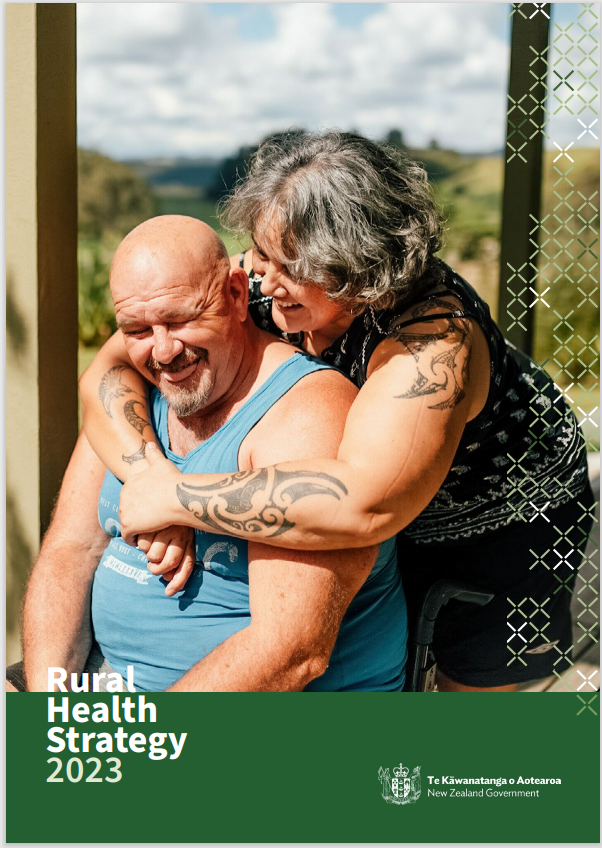 Considering rural communities as a Priority Group
Prevention: paving the way to a healthier future
Services are available closer to home for rural communities
Rural communities are supported to access services at a distance
A valued and flexible rural health workforce
https://www.health.govt.nz/publication/rural-health-strategy
[Speaker Notes: Te Pae Tata and this will provide framework essential to Regional RH workplan and align back to reporting functions]
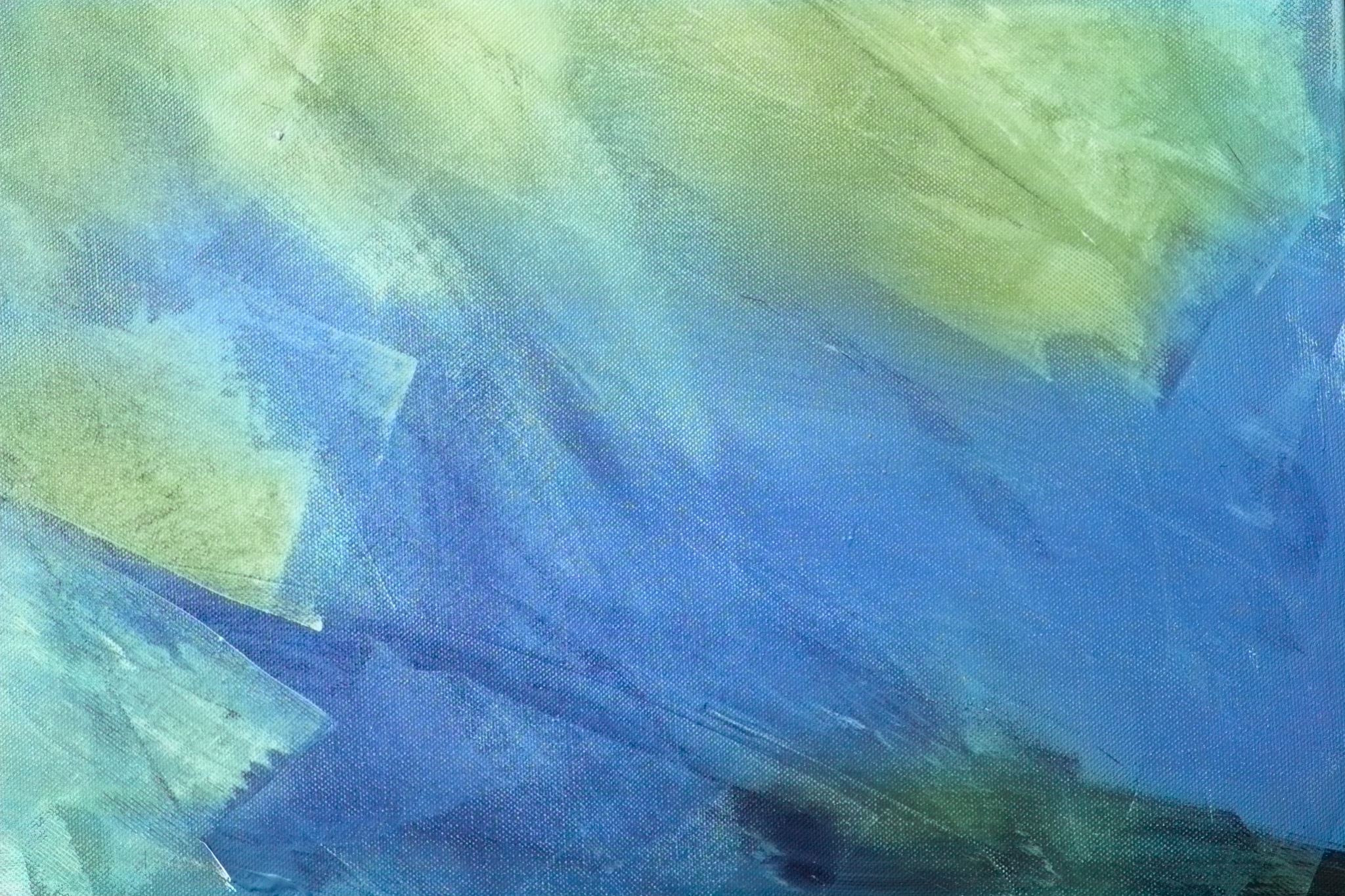 Our Functions the Regional  System Integration  Team
Person-centred way of understanding rural investment …..
We’ve inherited a complicated, fragmented funding and contracting system. 
Rural hospitals are one mechanism for delivering services to rural communities.  PHO, NGO, and Te Whatu Ora also contribute to the mix.
How funding ‘lands’ in rural communities does not appear to be equitable. 
Funding and contracts haven’t been explicitly designed to support sustainable rural models of care.  
You are significant, critical providers in your community, and also not the only providers.
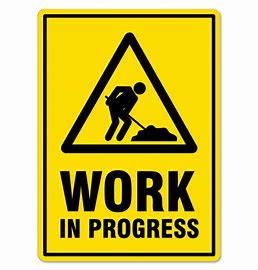 7
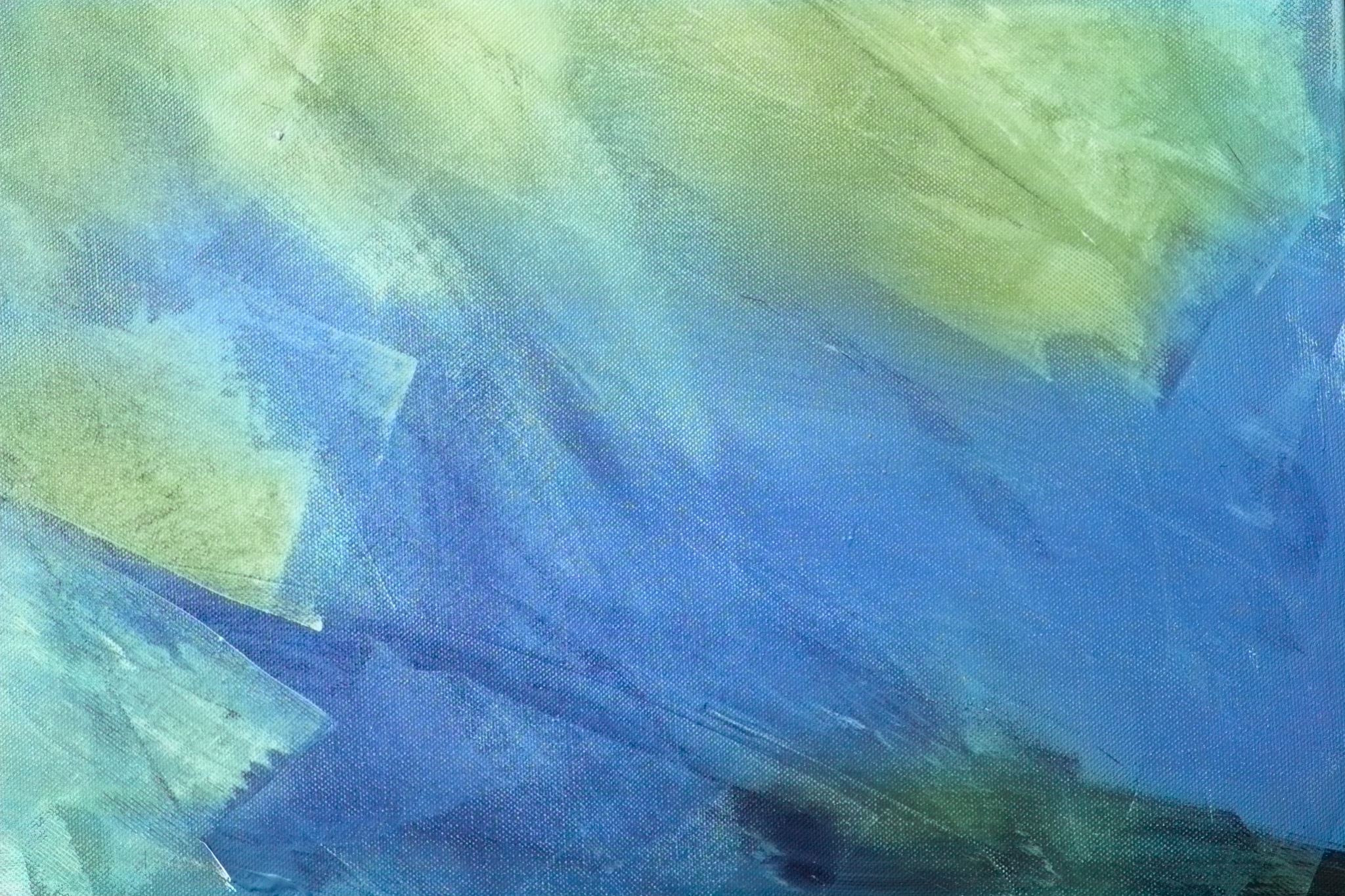 On the horizon